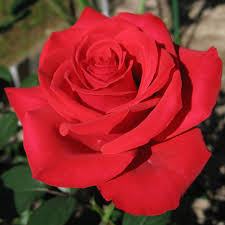 সবাইকে 
গোলাপ ফুলের শুভেচ্ছা
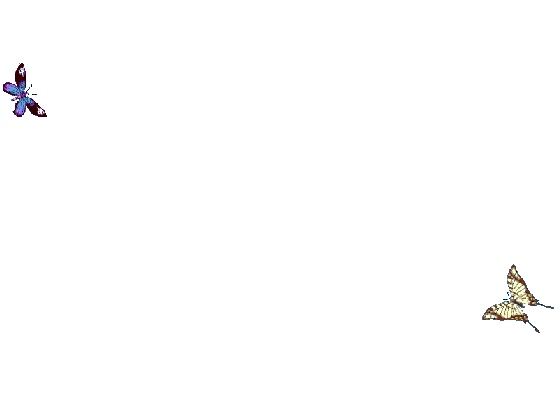 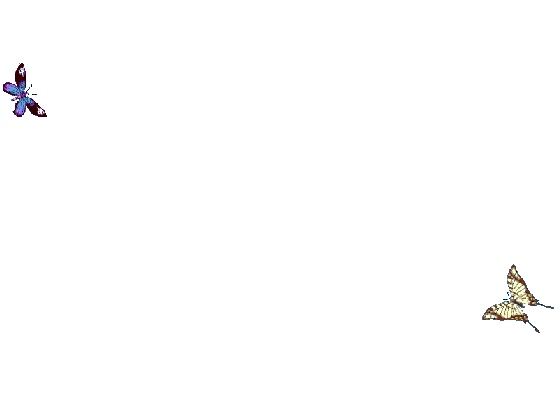 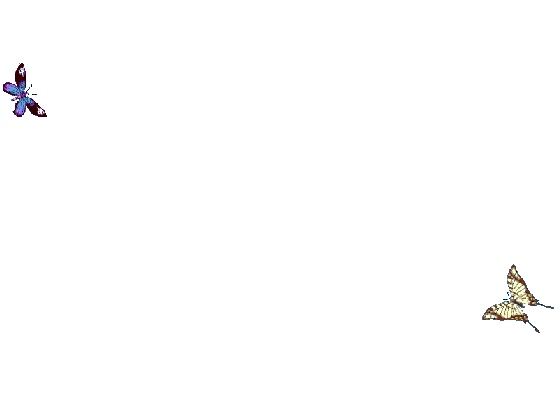 নির্মাণে
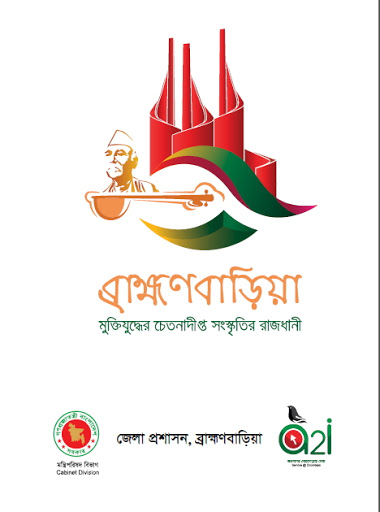 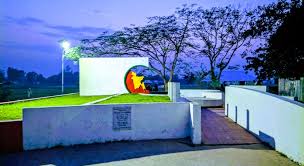 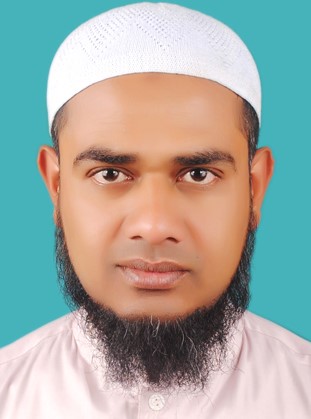 মো: নাজমুল হক  
সহকারী শিক্ষক
টানমান্দাইল সঃ প্রাঃ বিদ্যালয়
আখাউড়া,  ব্রাহ্মণবাড়িয়া।
মুক্তিযুদ্ধের চেতনাদীপ্ত সংস্কৃতির রাজধানী
বীর শ্রেষ্ঠ মোস্তফা কামাল সমাধি, আখাউড়া
পাঠ পরিচিতি
শ্রেণিঃ প্রাক প্রাথমিক / নার্সারী
বিষয়ঃ বাংলা 
পাঠ শিরোনামঃ শব্দ থেকে বর্ণ শিখি
পাঠ্যাংশঃ  গ
সময়ঃ ২৫ মিনিট।
এই পাঠ শেষে শিক্ষার্থীরা-
৩.২.৮ ধ্বনির প্রতীক (বর্ণ) শণাক্ত করতে পারবে।
৩.২.৯ শব্দ থেকে বর্ণ শনাক্ত করতে পারবে।
চলো, আমরা সবাই একটা গানের ভিডিও দেখি
আজ আমরা পড়ব
গ
গ
গ
গম
গ
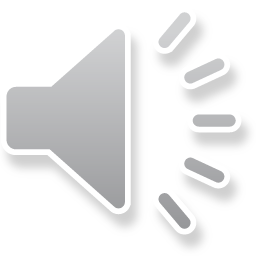 গ
গ
গরু
গ
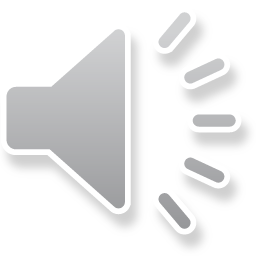 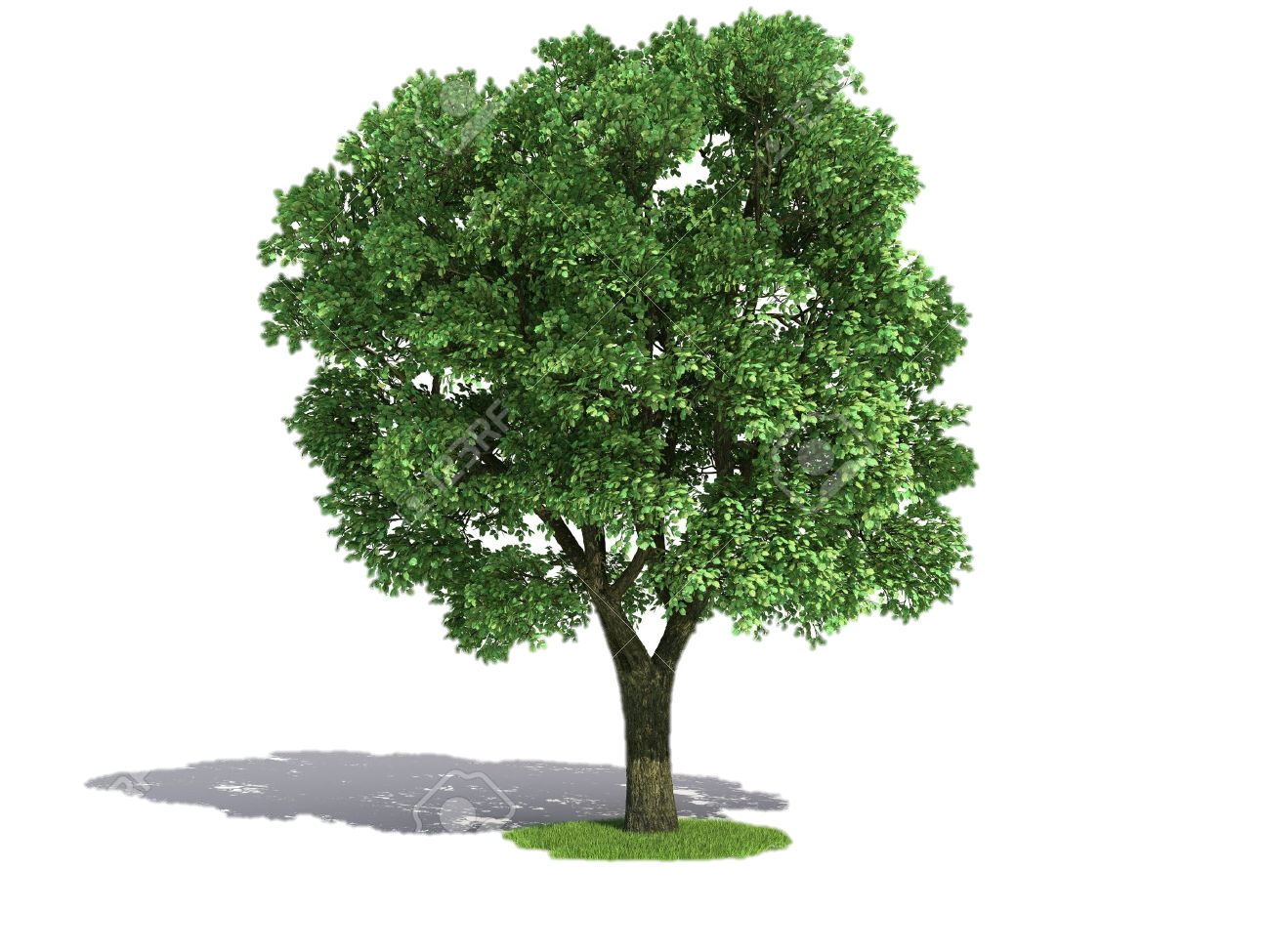 গ
গ
গাছ
গ
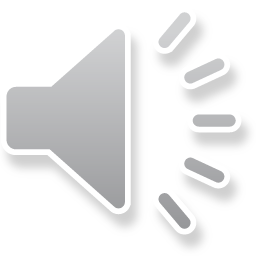 গ
গ
গ
গাড়ি
গ
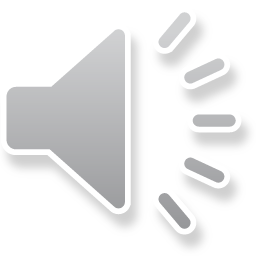 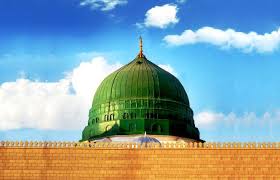 গ
গ
গম্বুজ
গ
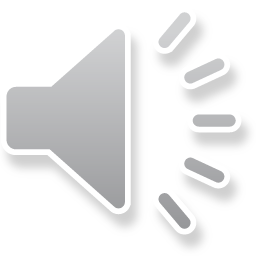 গ
গ
গহনা
গ
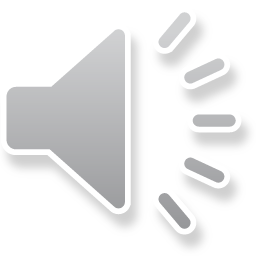 গ
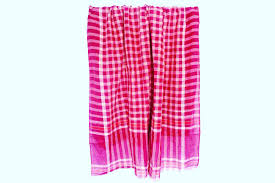 গ
গ
গামছা
গ
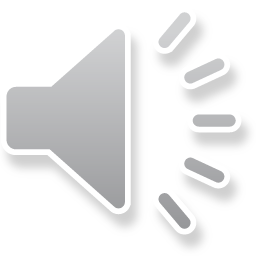 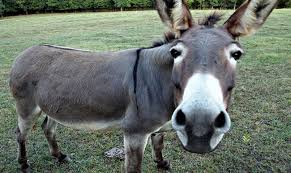 গ
গ
গাধা
গ
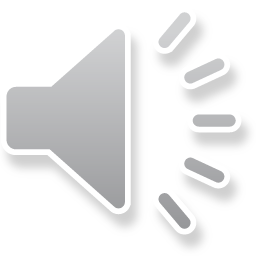 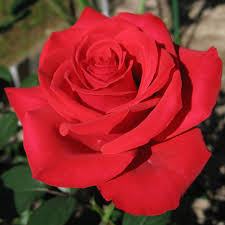 গ
গ
গোলাপ
গ
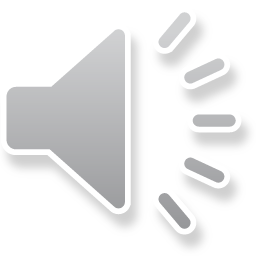 গ
গ
গলা
গ
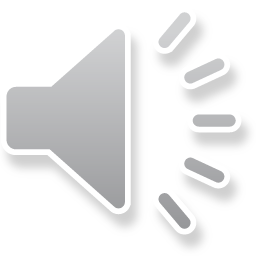 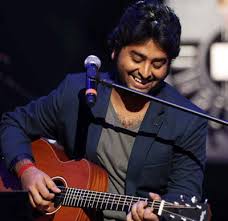 গ
গায়ক
গ
গ
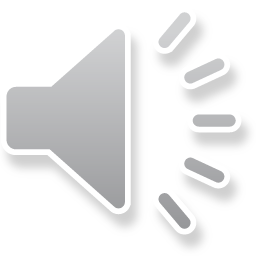 পাঠ্যপুস্তক সংযোগ
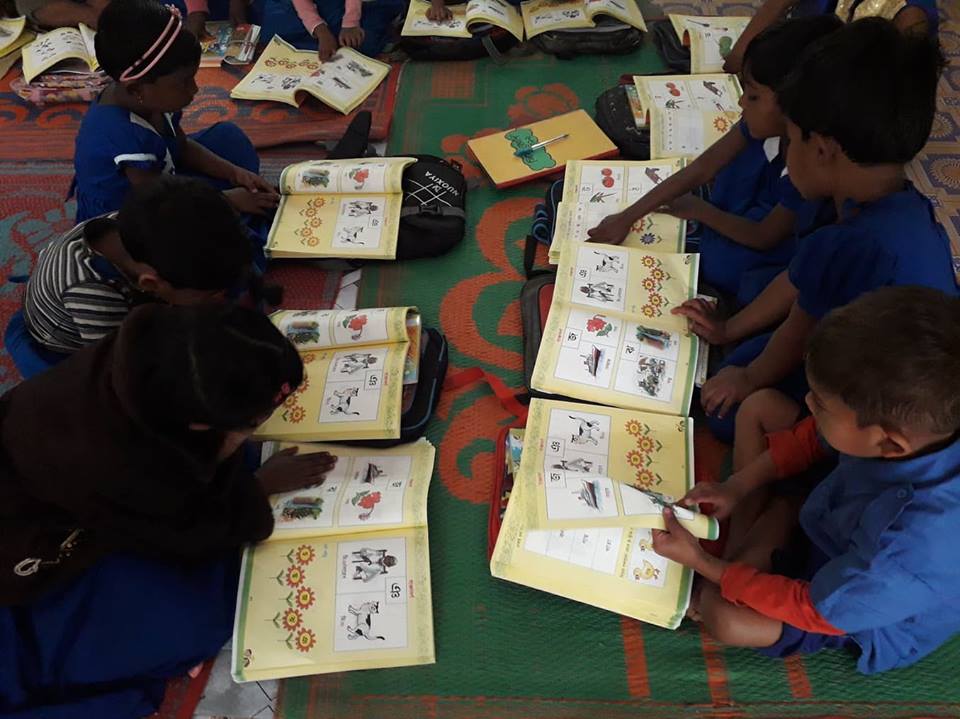 শিক্ষকের পাঠ
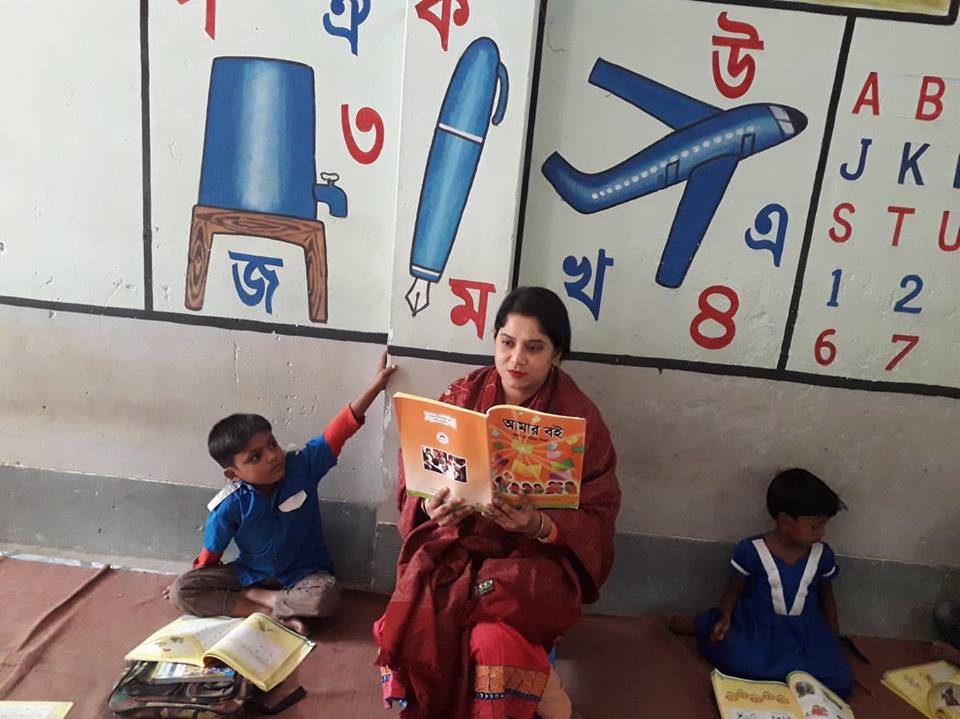 শিক্ষক এবং শিক্ষার্থীর মিলিত পাঠ।
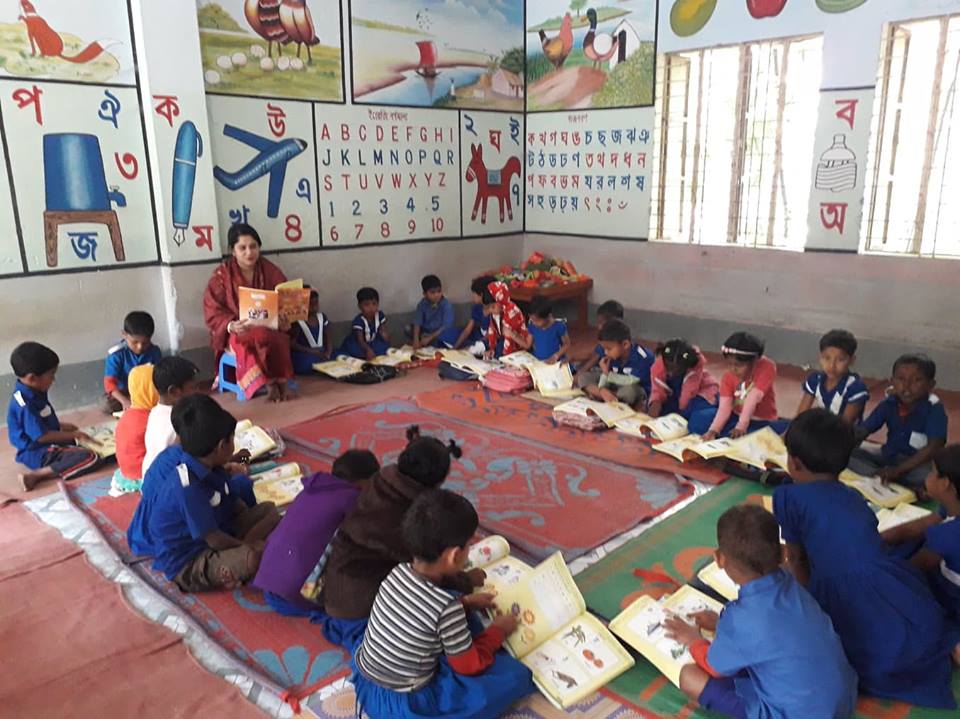 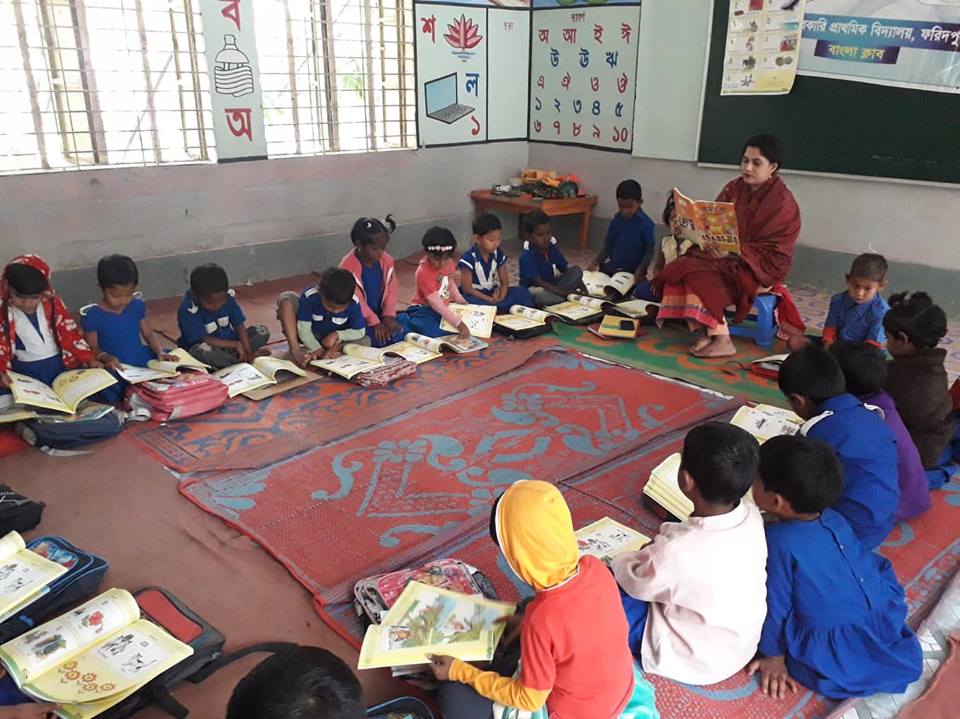 দলীয় কাজ
শব্দের সাথে বর্ণ দাগ টেনে মিলাই
কলা
গ
খ
খই
ক
গাছ
হারিয়ে যাওয়া বর্ণগুলো লিখি
গাড়ি
…ড়ি
গা
খড়
…ড়
খ
ক
কলা
..লা
একই বর্ণ দিয়ে শুরু হয়েছে এমন শব্দগুলো দাগ টেনে মিলাই
খাট
আম
কলা
গাড়ি
গাছ
কলম
খাতা
আপেল
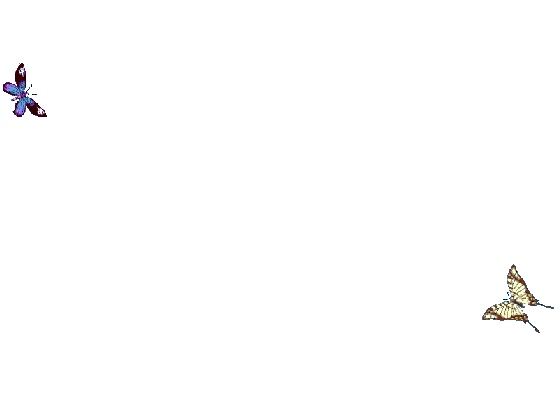 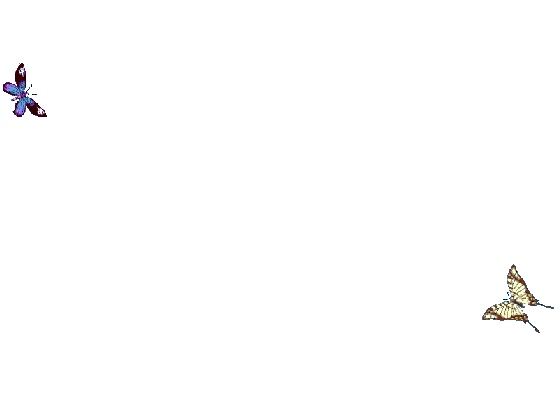 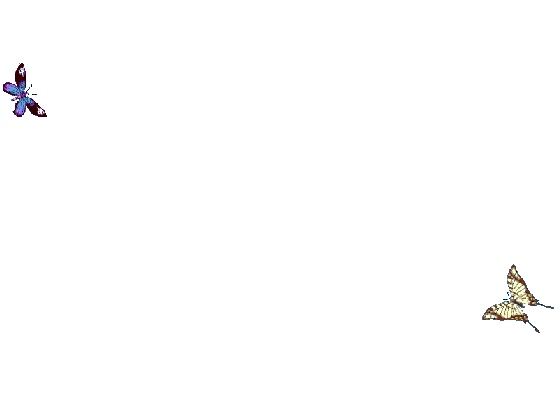 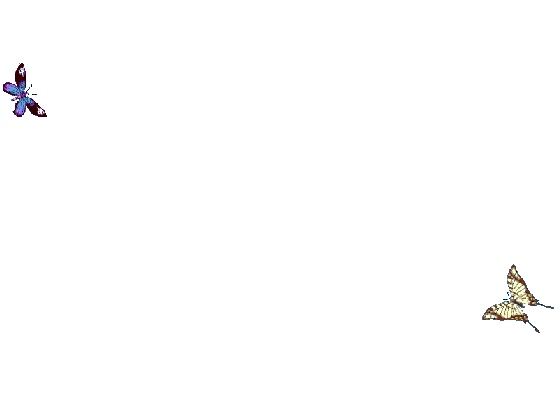 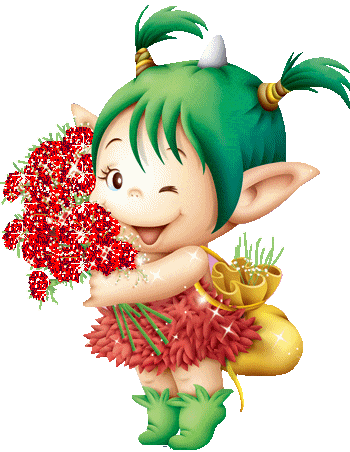 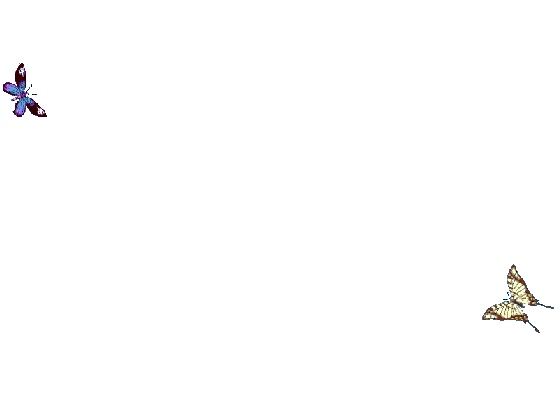 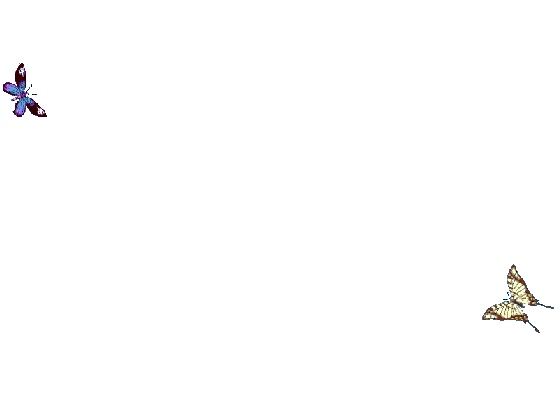 ধন্যবাদ
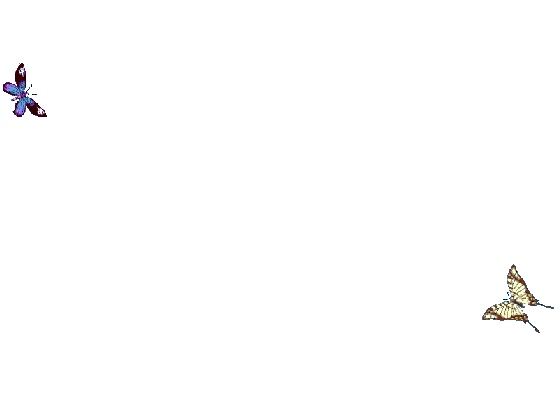 ভালো থেকো,সবাই।
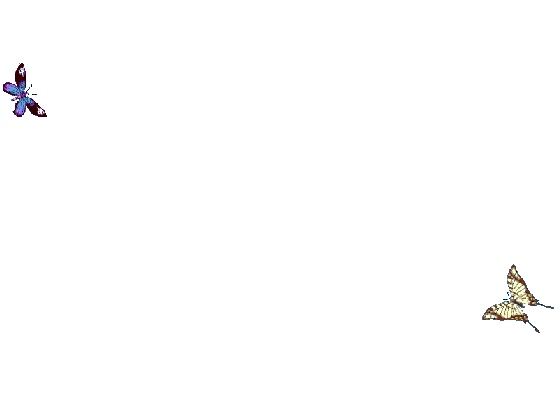 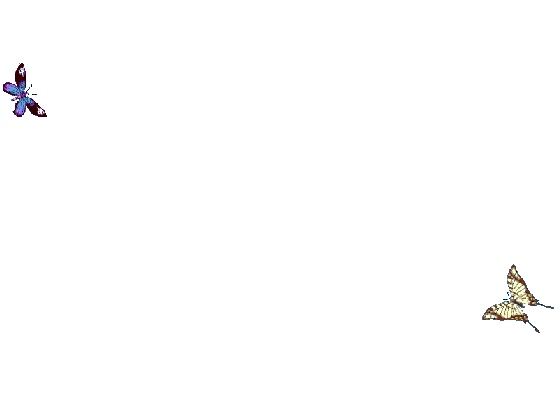 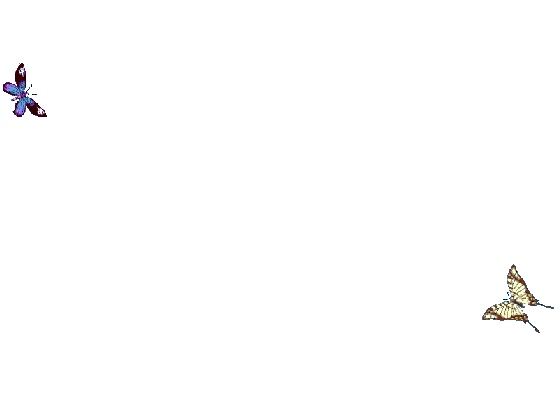 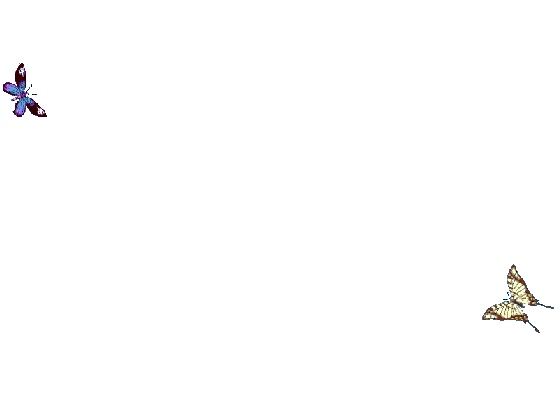